SOIREE D’INFORMATIONINFO-AVOND
RENOLUTION – URBANISME ET PATRIMOINE
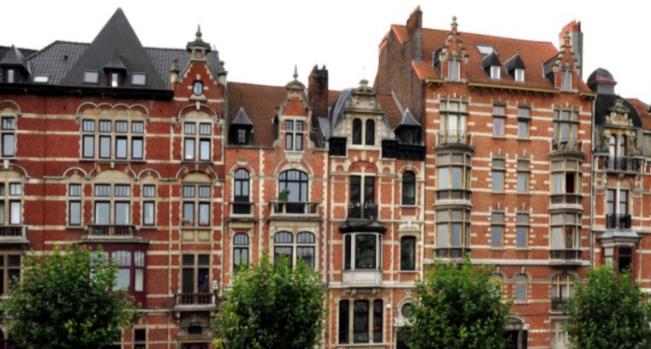 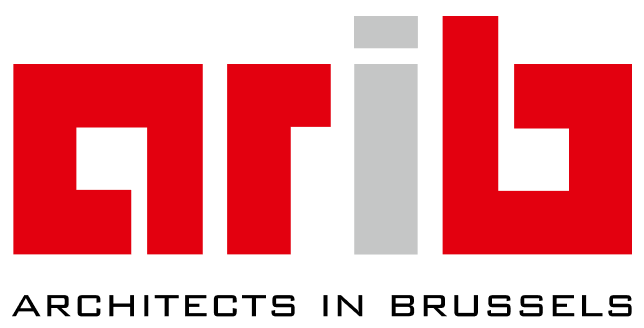 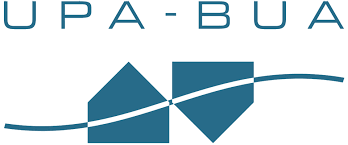 Préalables
Première  d’une série de 4 soirées thématiques

Tout part des directives européennes

Nous ne sommes qu’au début du processus
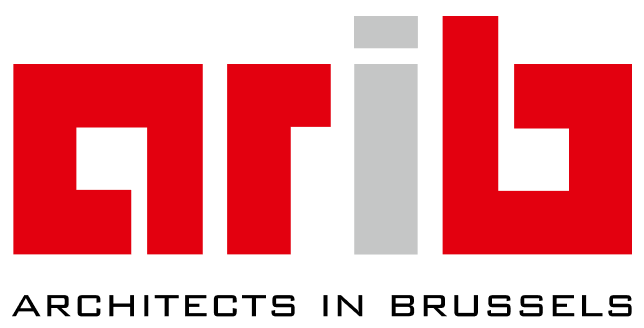 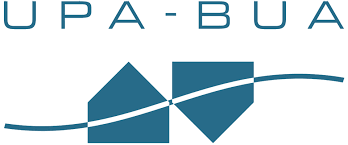 Présentation Renolution  15/02/2022
Voorstelling Renolution  15/02/2022
Préalables
Première  d’une série de 4 soirées thématiques

N’oubliez pas de voir la visioconférence du 7/12/2021

En mars :   Rénovation urbaine  -  Accompagnement de l’offre et de la 		          	          demande

En avril :    Financement – Règlementation      

En mai :     Emploi formation – Logistique économie Circulaire
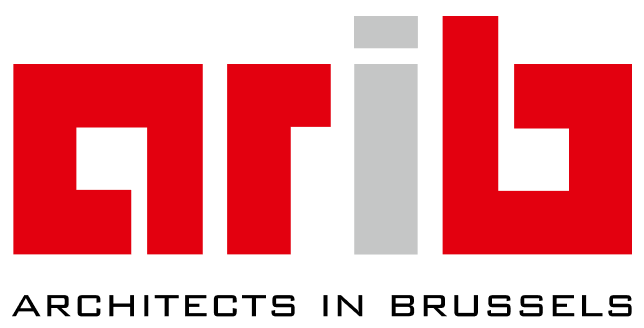 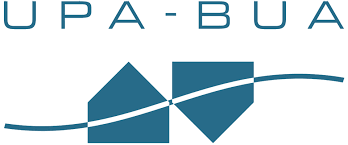 Présentation Renolution  15/02/2022
Voorstelling Renolution  15/02/2022
Préalables
Tout part des directives européennes
Directive 2010/31/UE du 19 mai 2010 sur la performance énergétique des bâtiments.
Exigence uniquement sur les bâtiments neufs et les parties rénovées

Directive 2018/844  modifiant la directive existante
Accélérer la rénovation rentable des bâtiments existants et à y promouvoir des technologies intelligentes

Les pays de l’UE doivent définir des exigences minimales optimales en matière de performance énergétique. Celles-ci devraient être révisées tous les 5 ans

But : atteindre, d’ici à 2050, l’objectif à long terme de réduction des émissions de gaz à effet de serre dans l’UE de 80 à 95% par rapport au niveau de 1990. La feuille de route doit prévoir des jalons indicatifs pour 2030, 2040 et 2050
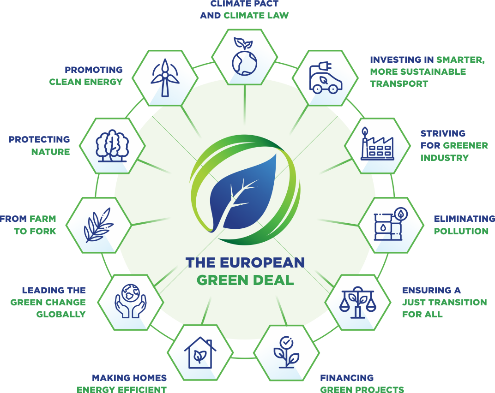 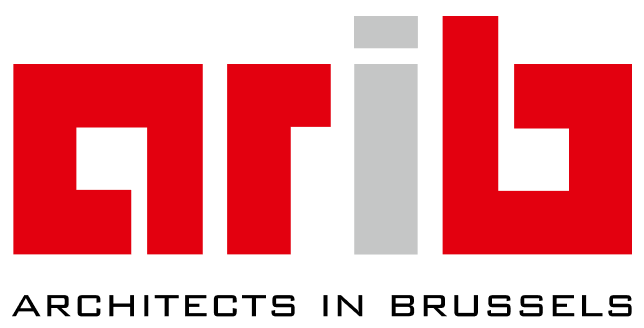 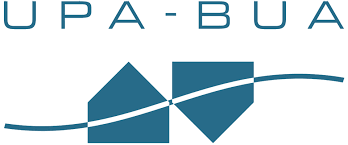 Présentation Renolution  15/02/2022
Voorstelling Renolution  15/02/2022
Préalables
Tout part des directives européennes
Le 15/12/2021 Proposition de directive du Parlement Européen sur la performance énergétique des bâtiments 

Emissions nulles dès 2030 pour les bâtiments neufs et dès 2027 pour les bâtiments publics neufs.

D’ici à 2030, les 15 % les moins performants du parc immobilier de l’UE devront être modernisés et passer du niveau de performance énergétique G au niveau F au minimum.

Disposer d’un certificat de performance énergétique:

Mettre en place des instruments appropriés, en particulier pour les ménages à faible revenu.
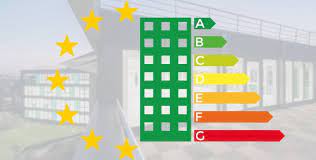 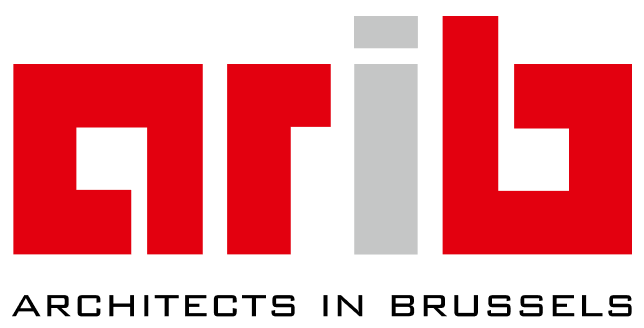 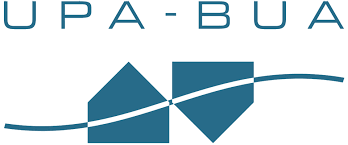 Présentation Renolution  15/02/2022
Voorstelling Renolution  15/02/2022
Préalables
Le nouveau Bauhaus européen
L’architecture et l’environnement bâti sont l’expression de la culture, des modes de vie et des valeurs du passé et du présent. Ils constituent le socle de notre patrimoine culturel de demain et contribuent à façonner nos sociétés et nos identités


« En jetant des ponts entre la science et l'innovation, d'une part, et l'art et la culture, d'autre part, et en adoptant une approche globale, le nouveau Bauhaus européen créera des solutions qui sont non seulement durables et innovantes, mais aussi accessibles, abordables et bénéfiques pour nous tous »

Mariya Gabriel
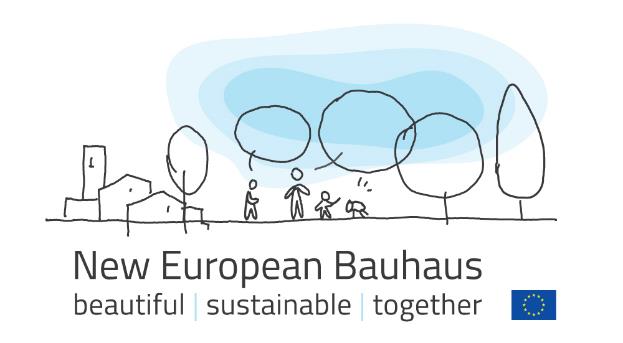 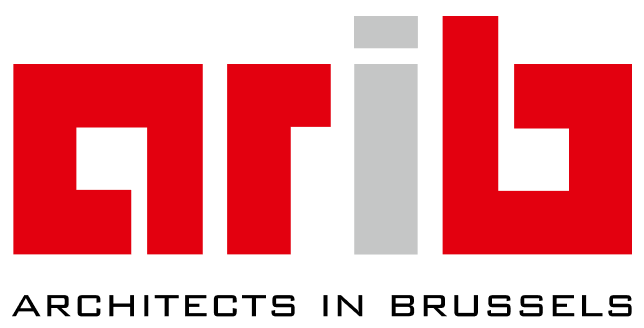 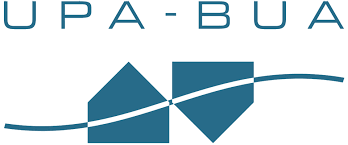 Présentation Renolution  15/02/2022
Voorstelling Renolution  15/02/2022
Préalables
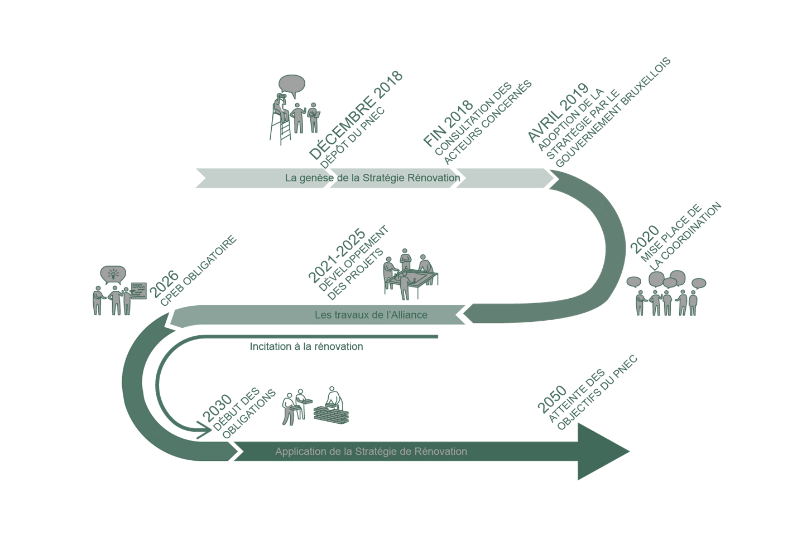 Nous ne sommes qu’au début du processus
Lancement de l’alliance Renolution le 9/9/2021

Les  7 groupes de l’alliance ne sont qu’au début du travail de préparation de cette immense  vague de rénovation.

CPEB obligatoire en 2026

Début de la rénovation systématique du bâti en 2026
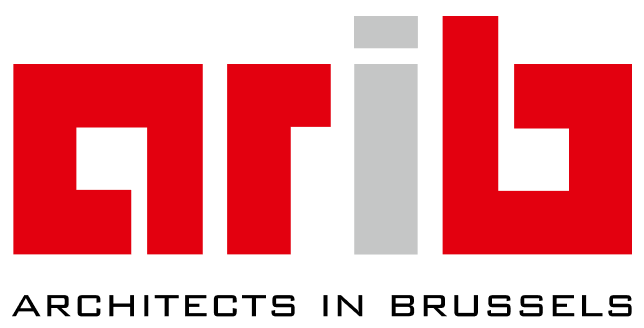 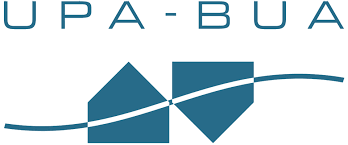 Présentation Renolution  15/02/2022
Voorstelling Renolution  15/02/2022
Patrimoine
Rappel : âge des bâtiments
Avant 1900		30 257
1900 à 1918		45 113
1919 à 1945	  	38 312
1946 à 1961		35 041
Après 1962		31 637

Total			194 870

Dont ± 98 000 bâtiments avant 1932
Soit près de 50%
Source Statbel.be  15/02/2022
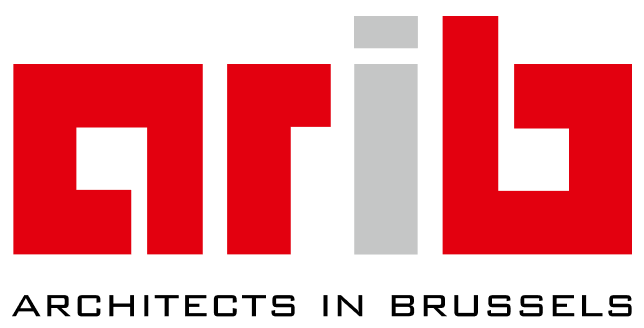 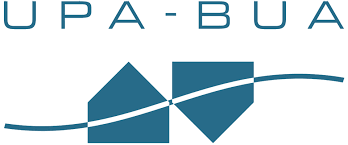 Présentation Renolution  15/02/2022
Voorstelling Renolution  15/02/2022
Patrimoine
De quels outils disposons-nous?

Brugis

Registre du patrimoine protégé

Inventaire du patrimoine architectural

Les sites indépendants
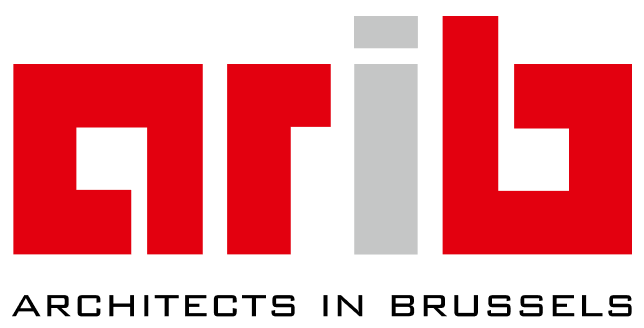 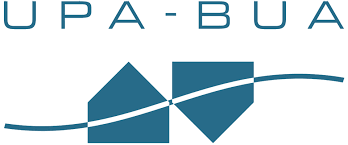 Présentation Renolution  15/02/2022
Voorstelling Renolution  15/02/2022
Patrimoine
Brugis
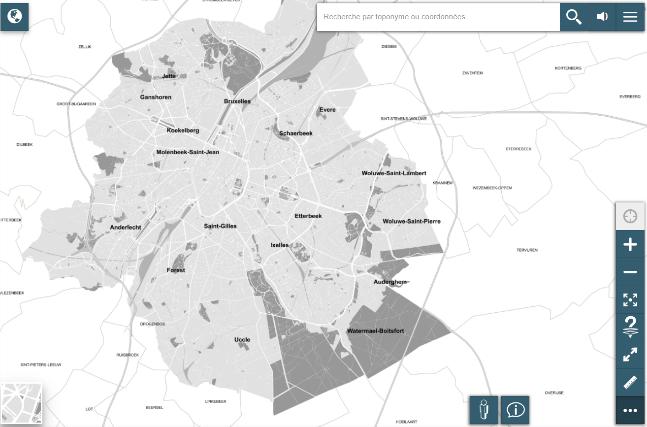 Outil central

Statut de chaque parcelle
Règlements 
Zichee
Zone de protections
...

Récemment enrichi de l’inventaire
Irismonument.
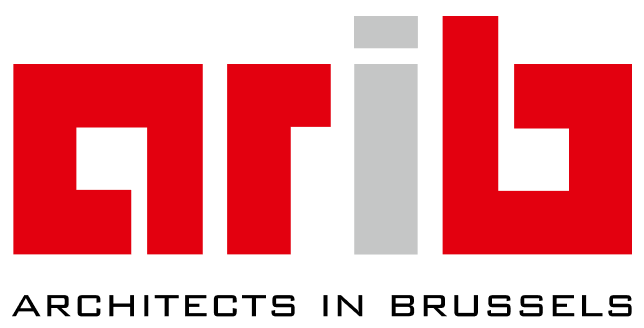 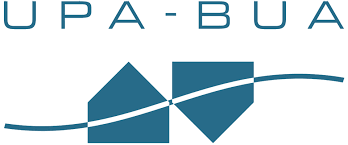 Présentation Renolution  15/02/2022
Voorstelling Renolution  15/02/2022
Patrimoine
Registre du patrimoine protégé
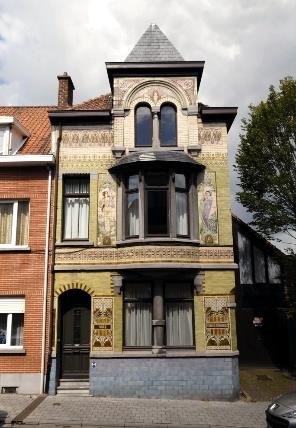 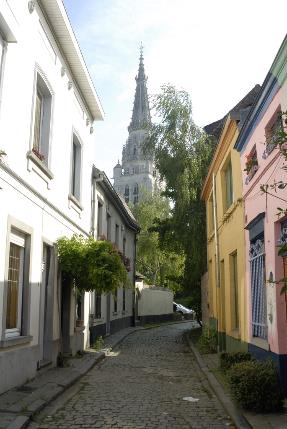 Passionnant et enrichissant


1 570 biens protégés

Logiquement tous dispensé?
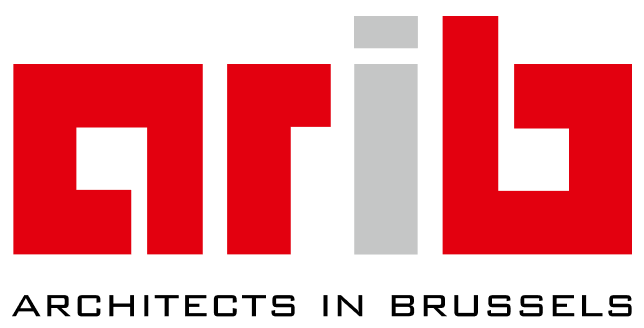 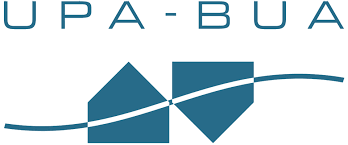 Présentation Renolution  15/02/2022
Voorstelling Renolution  15/02/2022
Patrimoine
Inventaire du patrimoine architectural
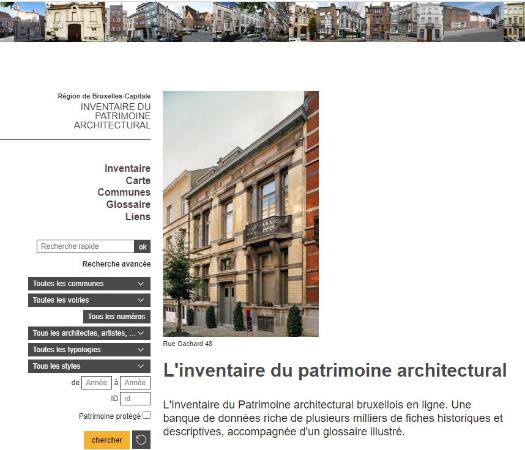 Outil impressionnant

40 000 entrées comprenant aussi

Parcs
Arbres
Ensembles
Statues
….

Les immeubles construits avant 1932

Pas tous dans l’inventaire
Commission de concertation?
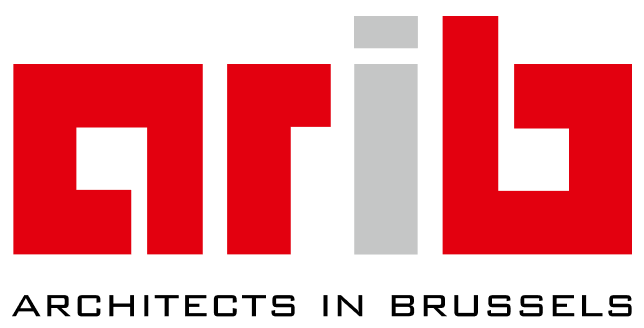 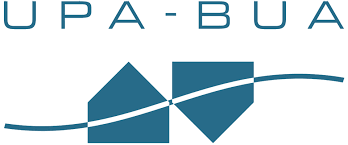 Présentation Renolution  15/02/2022
Voorstelling Renolution  15/02/2022
Patrimoine
Inventaire du patrimoine architectural
40 000 biens répertoriés

Fiches historiques
Descriptions
Dessins et plans
Photos
Liens
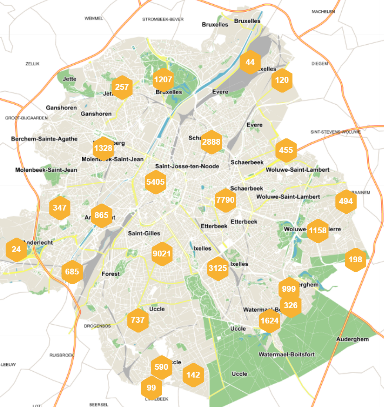 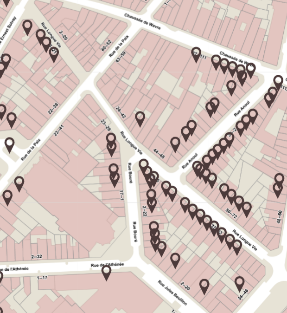 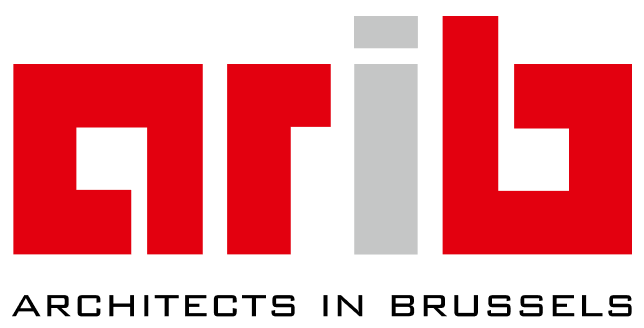 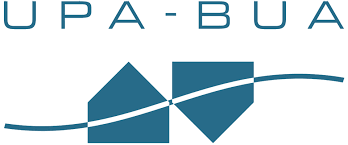 Présentation Renolution  15/02/2022
Voorstelling Renolution  15/02/2022
Patrimoine
Le patrimoine architectural est partout
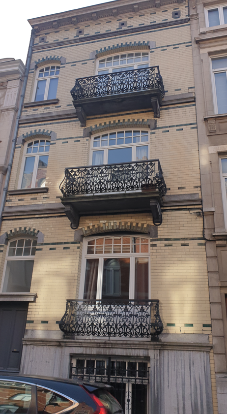 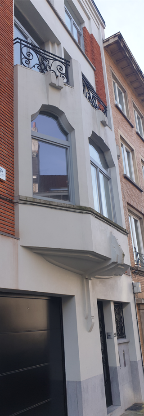 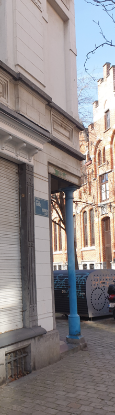 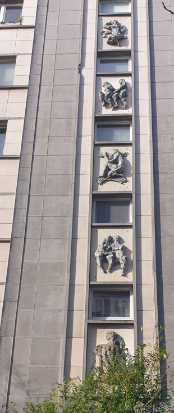 Au-delà de l’inventaire …

Les éléments de patrimoine se retrouvent absolument partout et pas uniquement dans les immeubles repris à l’inventaire

Jusqu’où pourrons aller?
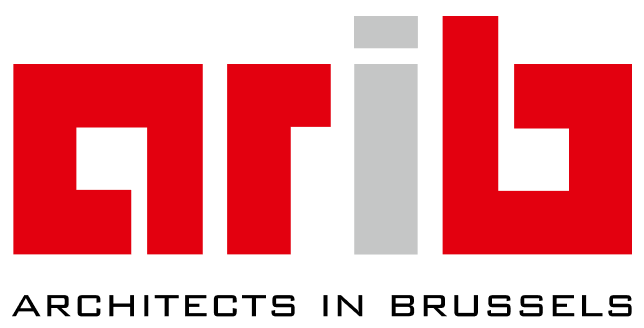 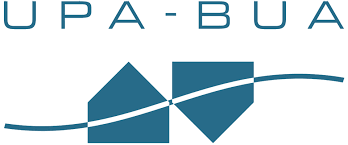 Présentation Renolution  15/02/2022
Voorstelling Renolution  15/02/2022
Patrimoine
Le patrimoine architectural est partout
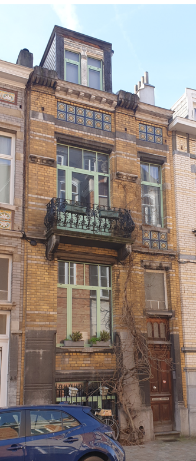 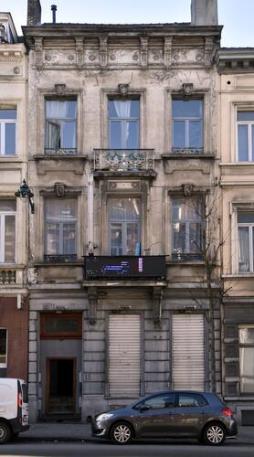 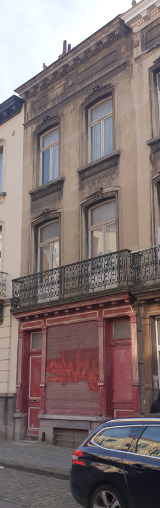 Certains immeubles de qualité ont malheureusement subit les outrages du temps, de leurs propriétaires ou de vandales.
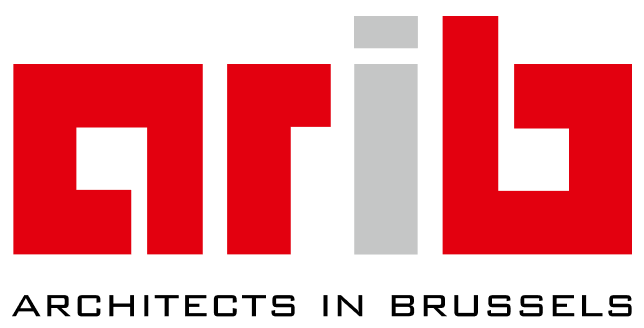 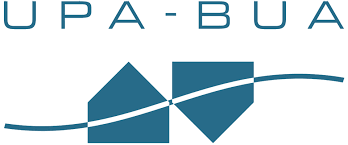 Présentation Renolution  15/02/2022
Voorstelling Renolution  15/02/2022
Urbanisme
Les permis aujourd’hui


Impact de Renolution sur les permis de demain


Quels sont les scénarios possibles?
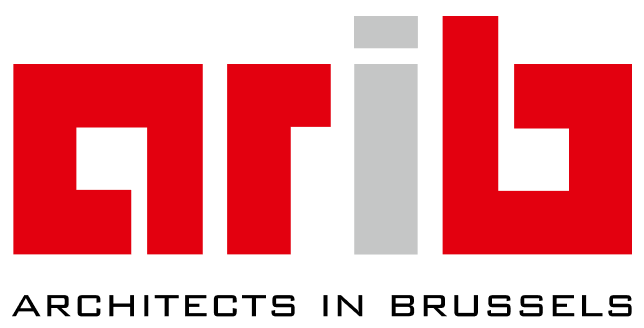 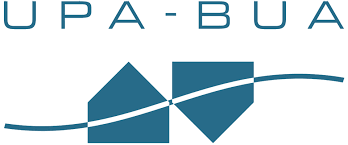 Présentation Renolution  15/02/2022
Voorstelling Renolution  15/02/2022
Urbanisme
Les permis aujourd’hui : combien de PU par an
1500 à 2240 permis octroyés annuellement depuis 1996

Moyenne de 2040 permis sur les 5 dernières années
Source Statbel.be  15/02/2022
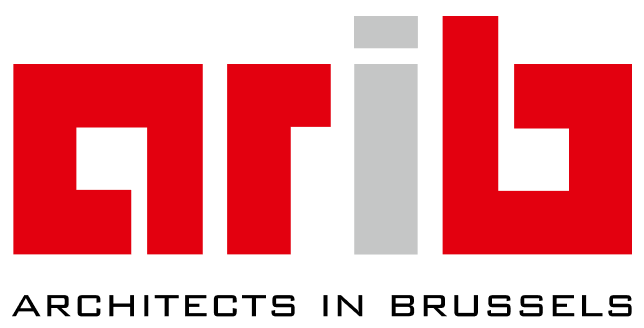 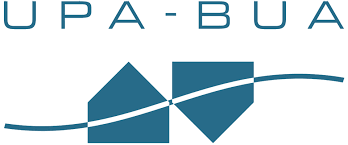 Présentation Renolution  15/02/2022
Voorstelling Renolution  15/02/2022
Urbanisme
Les permis aujourd’hui : comment se répartissent les PU
Répartition en nombre de permis

Rénovation résidentielle : 		86%
Construction résidentielle : 		7%

Rénovation non résidentielle : 	6%
Construction non résidentielle : 	1%
Source Statbel.be  15/02/2022
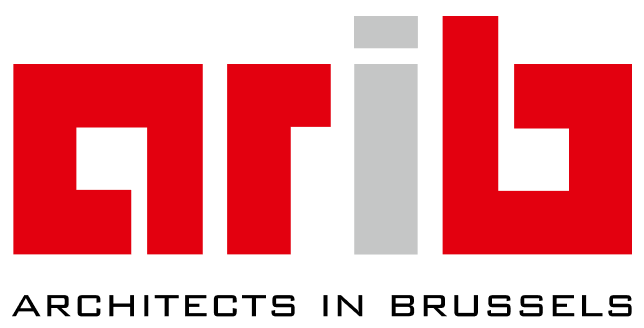 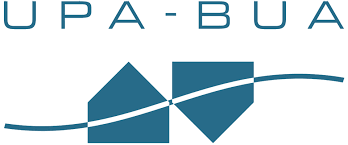 Présentation Renolution  15/02/2022
Voorstelling Renolution  15/02/2022
Urbanisme
Les permis aujourd’hui : rappel des affection en RBC
Nombre de bâtiments en RBC

Habitation  2 façades 	105 265
Habitation 3 et 4 façades	  21 399
Immeubles appartements	  38 312
Autres			  29 894

Total			194 870

85% d’immeubles de logement
Source Statbel.be  15/02/2022
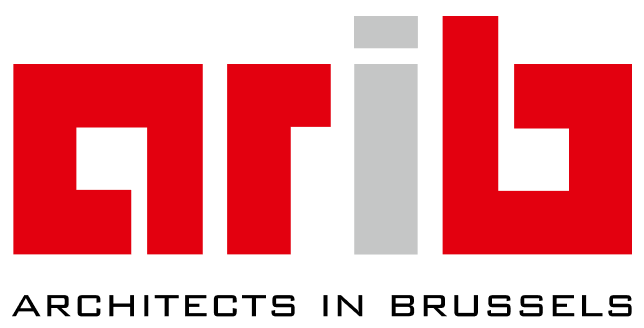 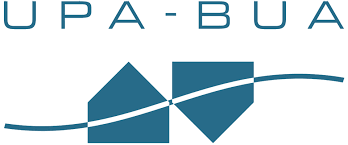 Présentation Renolution  15/02/2022
Voorstelling Renolution  15/02/2022
Urbanisme
Quels sont les scénarios possibles pour le logement?
De combien de bâtiment parle-t-on?

Nombre de bâtiments		195 000

Bâtiments dispensés 10% 		  19 500
Bâtiments non résidentiels 15%	  29 250
Bâtiments de – de 20 ans		    5 150
Rénovations de – de 20 ans (50%)	  15 000
Rénovations jusqu’en 2025 (50%)	    3 000	
		
Bâtiments à rénover		123 100
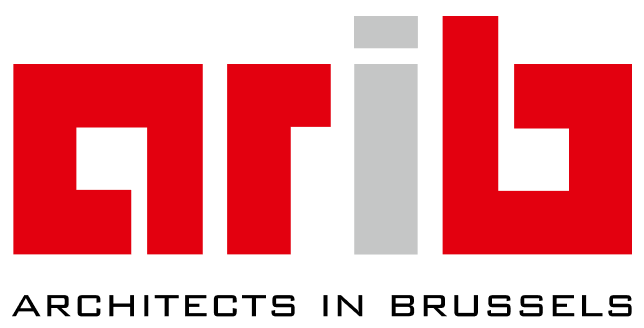 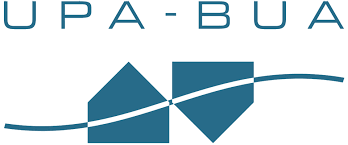 Présentation Renolution  15/02/2022
Voorstelling Renolution  15/02/2022
Urbanisme
S’il faut un PU pour chaque rénovation
S’il faut un PU pour chaque rénovation
	
Bâtiments à rénover		123 100
Dispenses à obtenir		  	  19 500

Total des PU en 25 ans		142 600

PU RENO en moyenne par an	    	    5 700
PU bâtiments neufs	                        	       400

Total des PU moyen par an	    	    6 100

Un seul permis par immeuble
Péremption après quel délai?
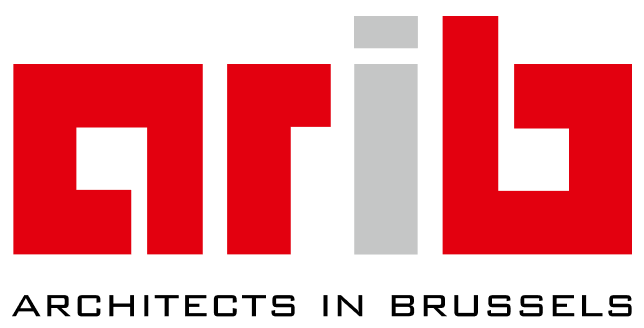 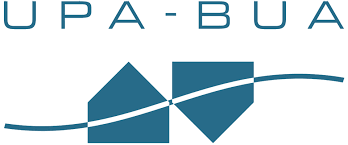 Présentation Renolution  15/02/2022
Voorstelling Renolution  15/02/2022
Urbanisme
En tenant compte d’échéances obligatoires tous les 5 ou 10 ans
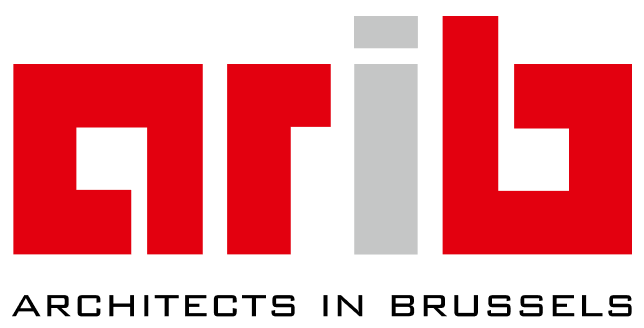 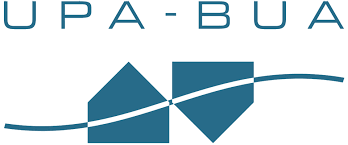 Présentation Renolution  15/02/2022
Voorstelling Renolution  15/02/2022
Urbanisme
Quelles sont les autres scénarios pour limiter les permis?

Good Living  -  Arrêté de dispense

Permis groupés

Limiter la rénovation à des travaux dispensés de permis
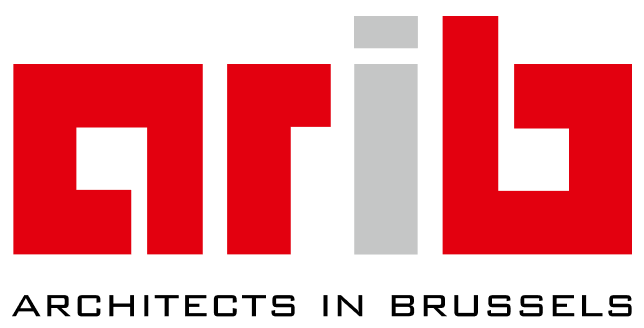 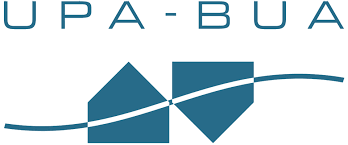 Présentation Renolution  15/02/2022
Voorstelling Renolution  15/02/2022
Urbanisme
Good Living  -  Arrêté de dispense
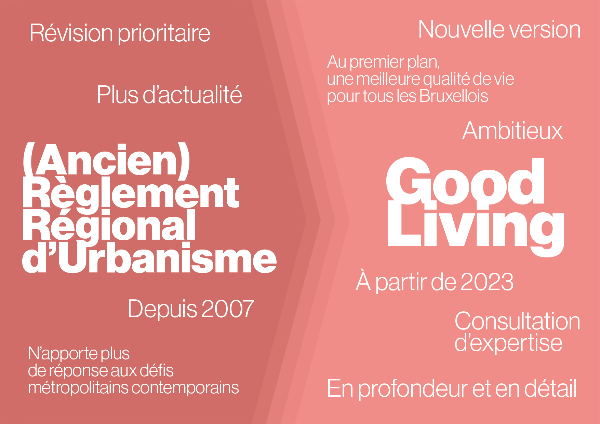 Intégration des objectifs de Renolution dans le nouveau règlement ?

A quand l’Arrêté de dispense pour désencombrer les services d’urbanisme? Au moins pour les éléments d’architectures n’ayant que peu d’impact sur l’urbanisme et le patrimoine.

Règles claires par typologie pour favoriser  la conception des travaux appropriée à chaque type de bâtiment et accélérer le processus de décision?
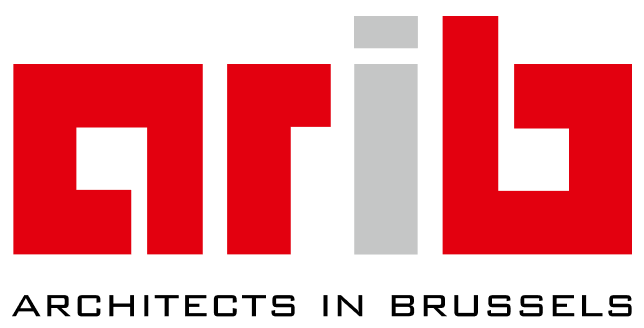 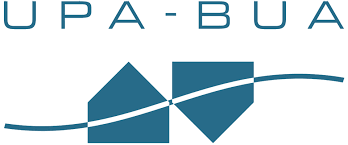 Présentation Renolution  15/02/2022
Voorstelling Renolution  15/02/2022
Urbanisme
Good Living  -  Arrêté de dispense
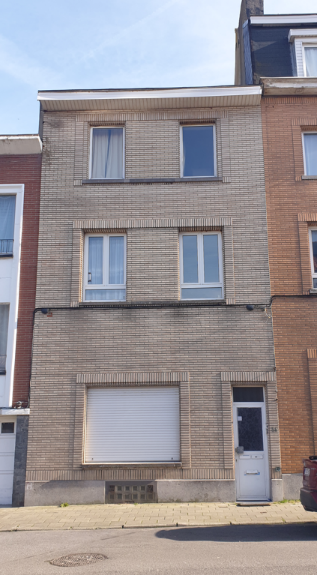 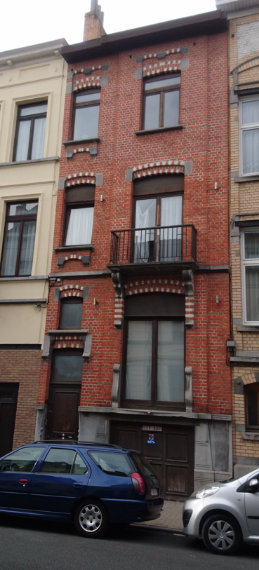 Comment gérer les infractions existantes sur le long terme?

Menuiseries extérieures
Corniches
Ferronneries


Obligation de régularisation?
Report?
Amnistie?
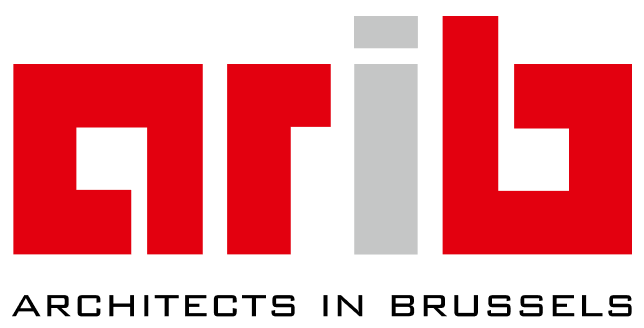 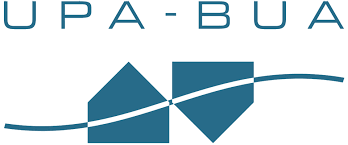 Présentation Renolution  15/02/2022
Voorstelling Renolution  15/02/2022
Urbanisme
Good Living  -  Arrêté de dispense
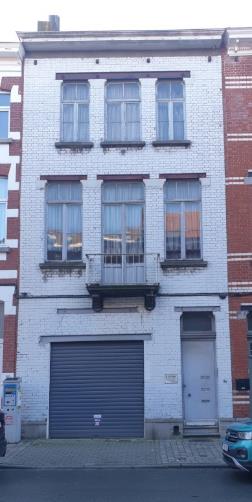 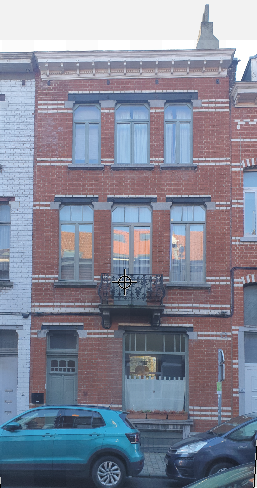 Comment gérer les infractions ou les maladresses existantes?


Corniches
Ferronneries
Affectations
Nombres de logements


Tentation de correction des erreurs passée?
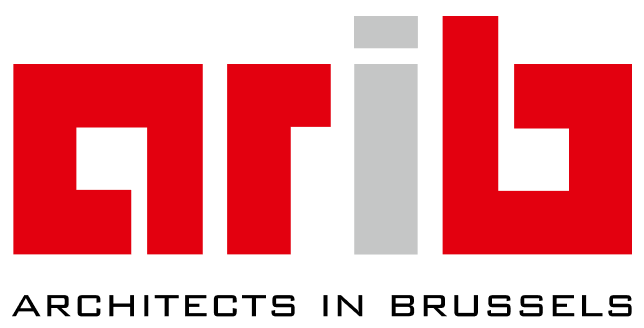 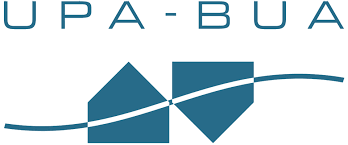 Présentation Renolution  15/02/2022
Voorstelling Renolution  15/02/2022
Urbanisme
Good Living  -  Arrêté de dispense
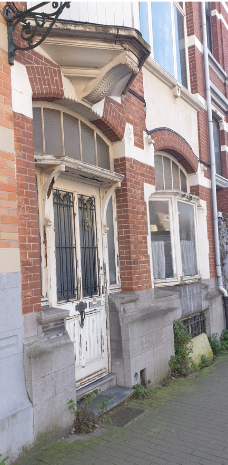 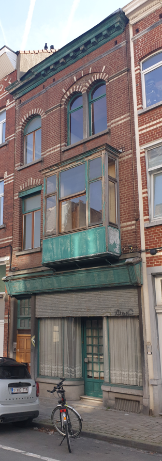 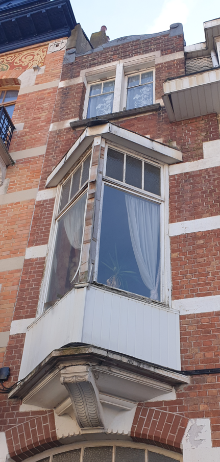 Comment gérer les dégradations mettant parfois le bien en péril?

Corniches
Oriels
Ferronneries
Ouvrages en menuiserie

Détails difficilement compatibles avec les normes actuelles
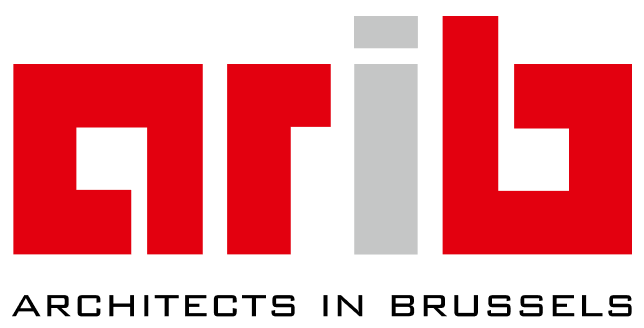 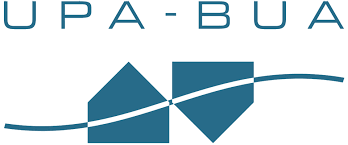 Présentation Renolution  15/02/2022
Voorstelling Renolution  15/02/2022
Urbanisme
Permis groupés ?
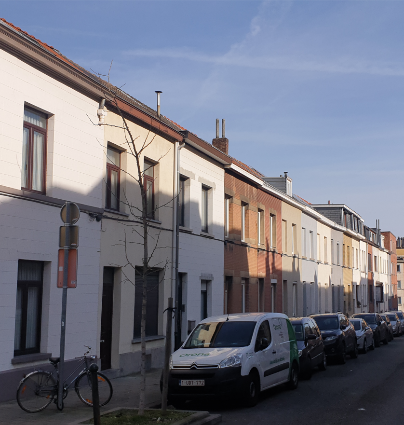 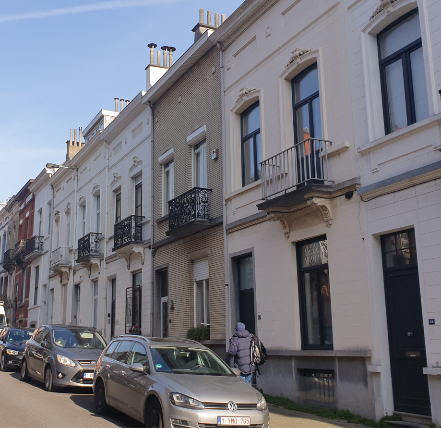 Comment fixer les limites?

Dans quel cas, peut-on sortir de l’alignement?

Détails architecturaux

Mettre tout le mode d’accord?
…
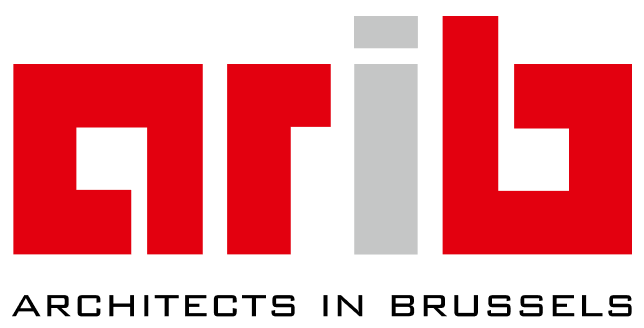 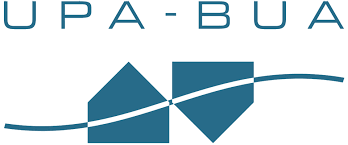 Présentation Renolution  15/02/2022
Voorstelling Renolution  15/02/2022
Urbanisme
Permis groupés ?
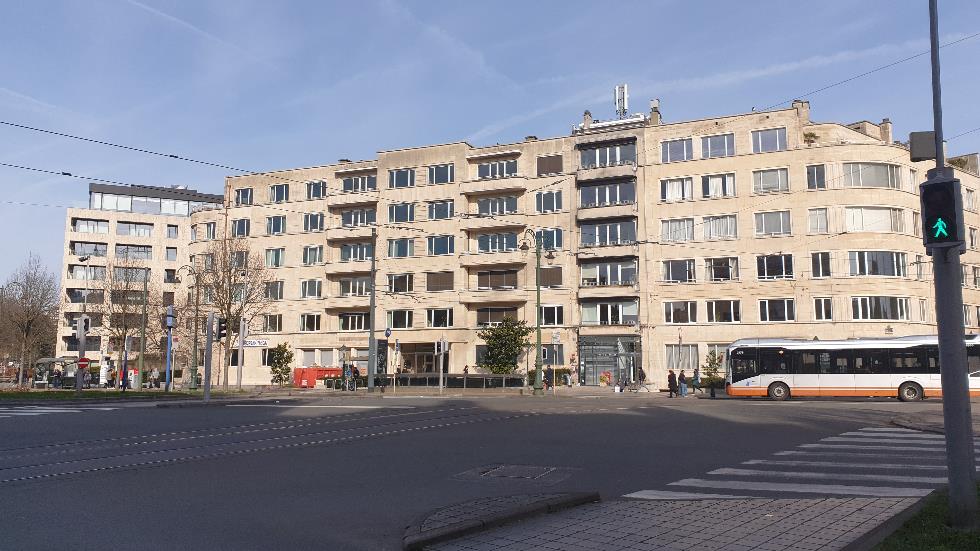 Comment regrouper les immeubles?

Volonté des propriétaires

Similitudes de matériaux?
Style de façades?
Gabarits?
Affectations?
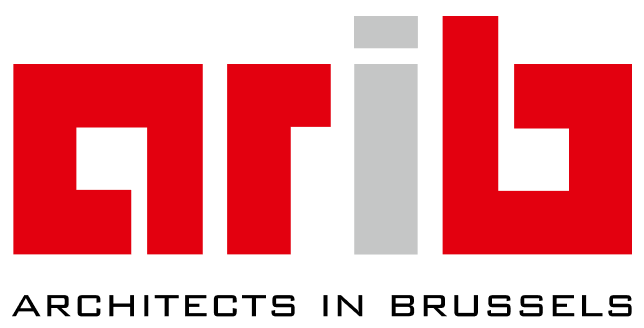 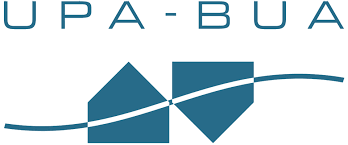 Présentation Renolution  15/02/2022
Voorstelling Renolution  15/02/2022
Urbanisme
Permis groupés ?
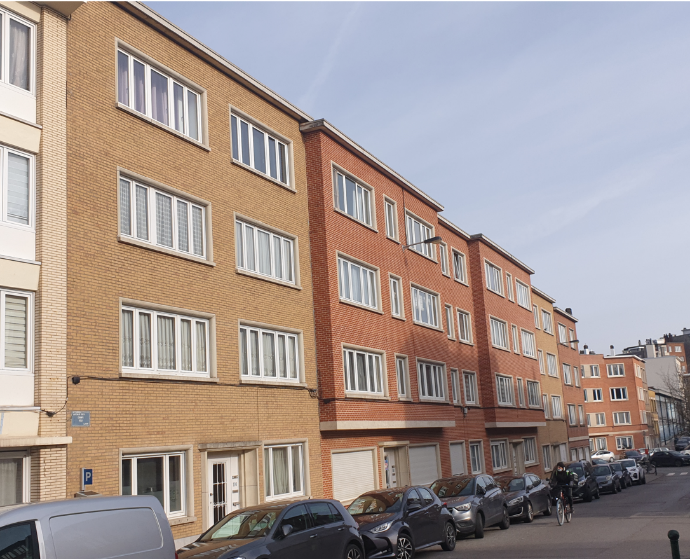 Comment regrouper les immeubles?


Similitudes de matériaux
Style ou absence de style
Gabarit
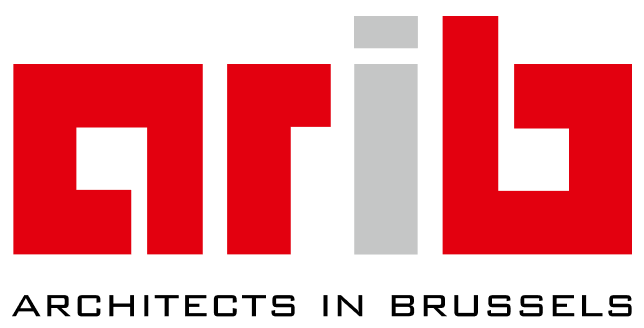 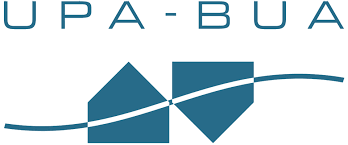 Présentation Renolution  15/02/2022
Voorstelling Renolution  15/02/2022
Urbanisme
Limiter la rénovation aux travaux dispensés de permis?
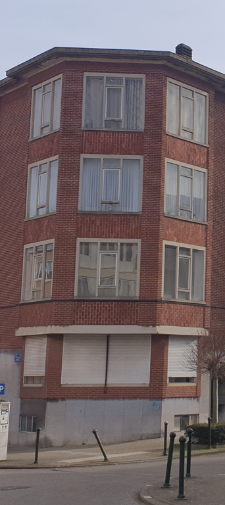 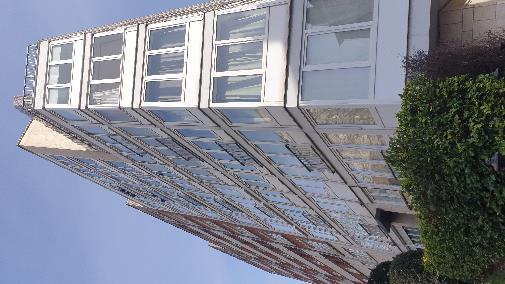 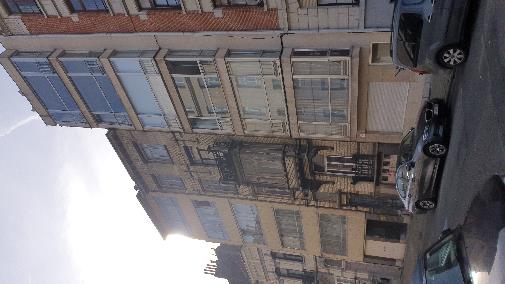 Atteindre 100kWh/m²/an ?


Est-ce possible dans tous les cas sans toucher aux façades ?
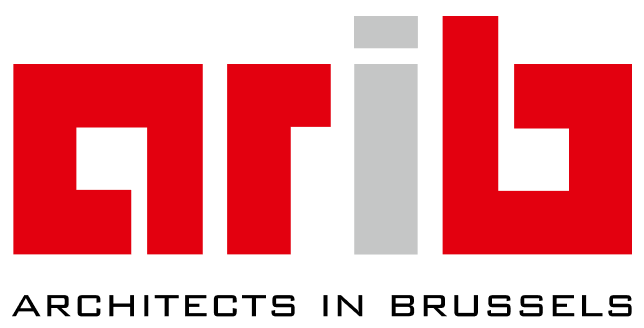 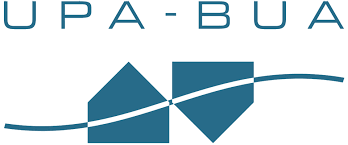 Présentation Renolution  15/02/2022
Voorstelling Renolution  15/02/2022
Urbanisme
Limiter la rénovation aux travaux dispensés de permis?
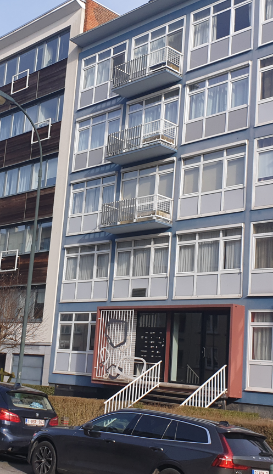 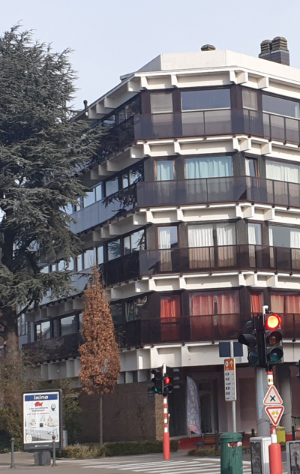 Atteindre 100kWh/m²/an ?


Mode constructif
Matériaux de façade

Eléments architecturaux difficiles à améliorer de l’intérieur
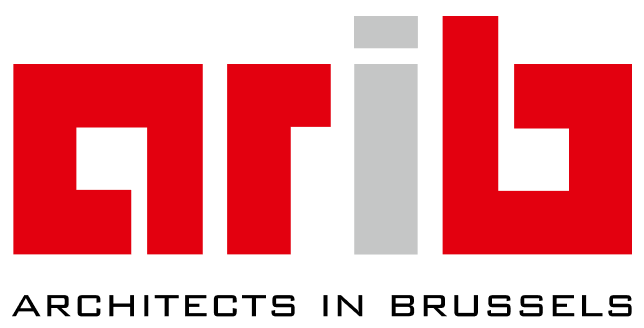 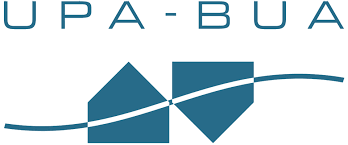 Présentation Renolution  15/02/2022
Voorstelling Renolution  15/02/2022
Urbanisme
Limiter la rénovation aux travaux dispensés de permis?
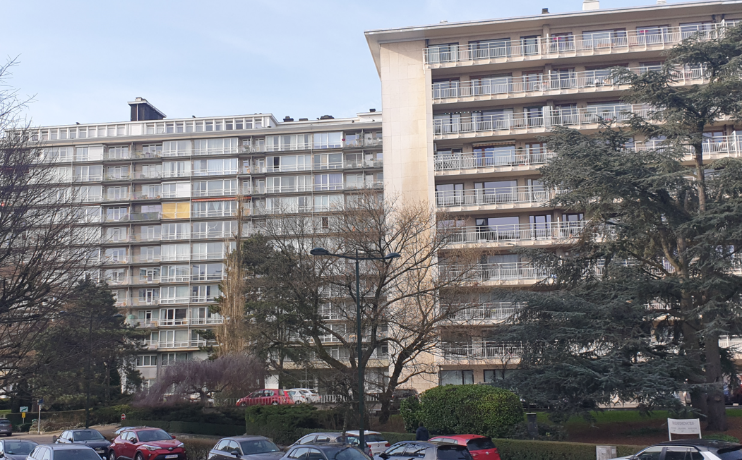 Atteindre 100kWh/m²/an ?
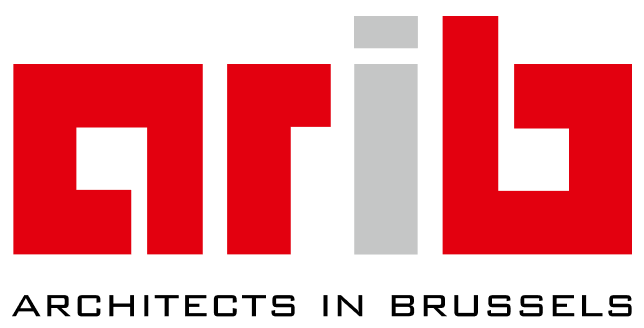 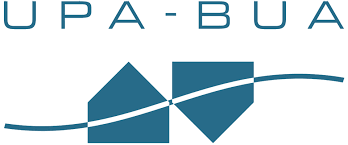 Présentation Renolution  15/02/2022
Voorstelling Renolution  15/02/2022
Urbanisme - Patrimoine
Quelles valeurs prévaleront?
Equilibre délicat à trouver
Patrimoine
Performances PEB
Techniques de rénovation
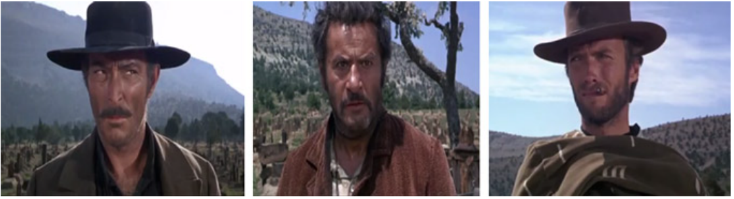 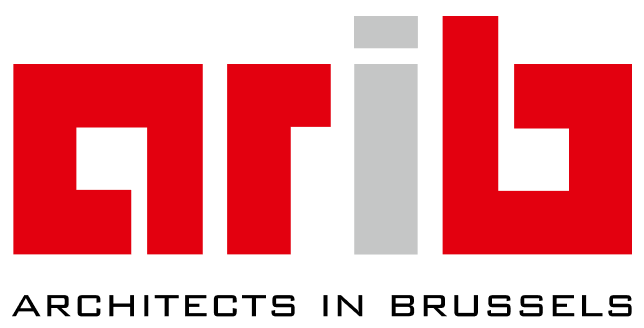 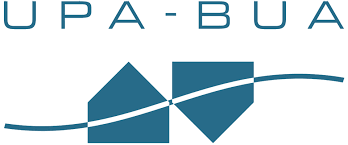 Présentation Renolution  15/02/2022
Voorstelling Renolution  15/02/2022
Merci Rendez-vous en mars pour notre prochaine soirée thématique
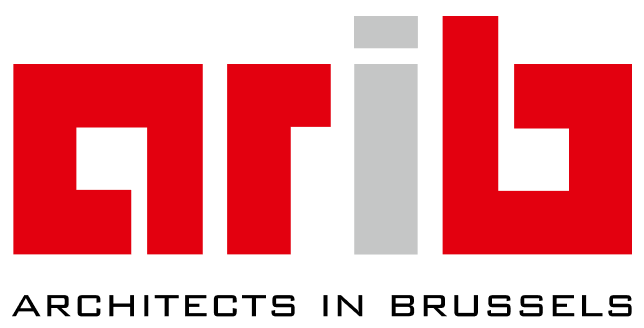 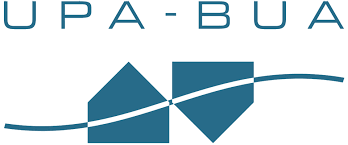 Présentation Renolution  15/02/2022
Voorstelling Renolution  15/02/2022